新時代教學模式
Outline
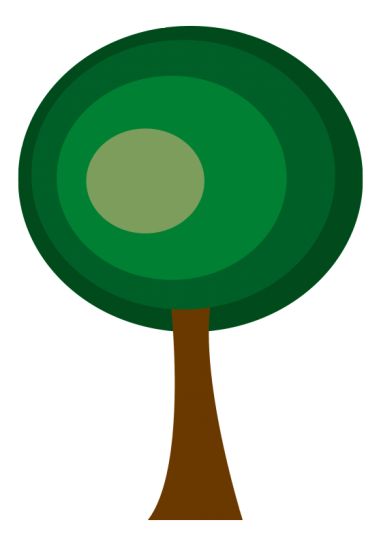 大學師生互動
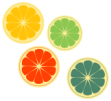 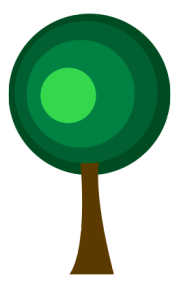 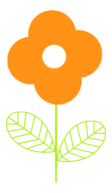 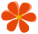 數位新時代
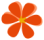 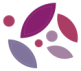 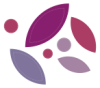 教學科技發展
2
大學師生互動三部曲
找合適的學生進來

老師與學生合作在學校學習成長

協助學生順利到職場工作
3
新生註冊率
4
休退學率-持續下降
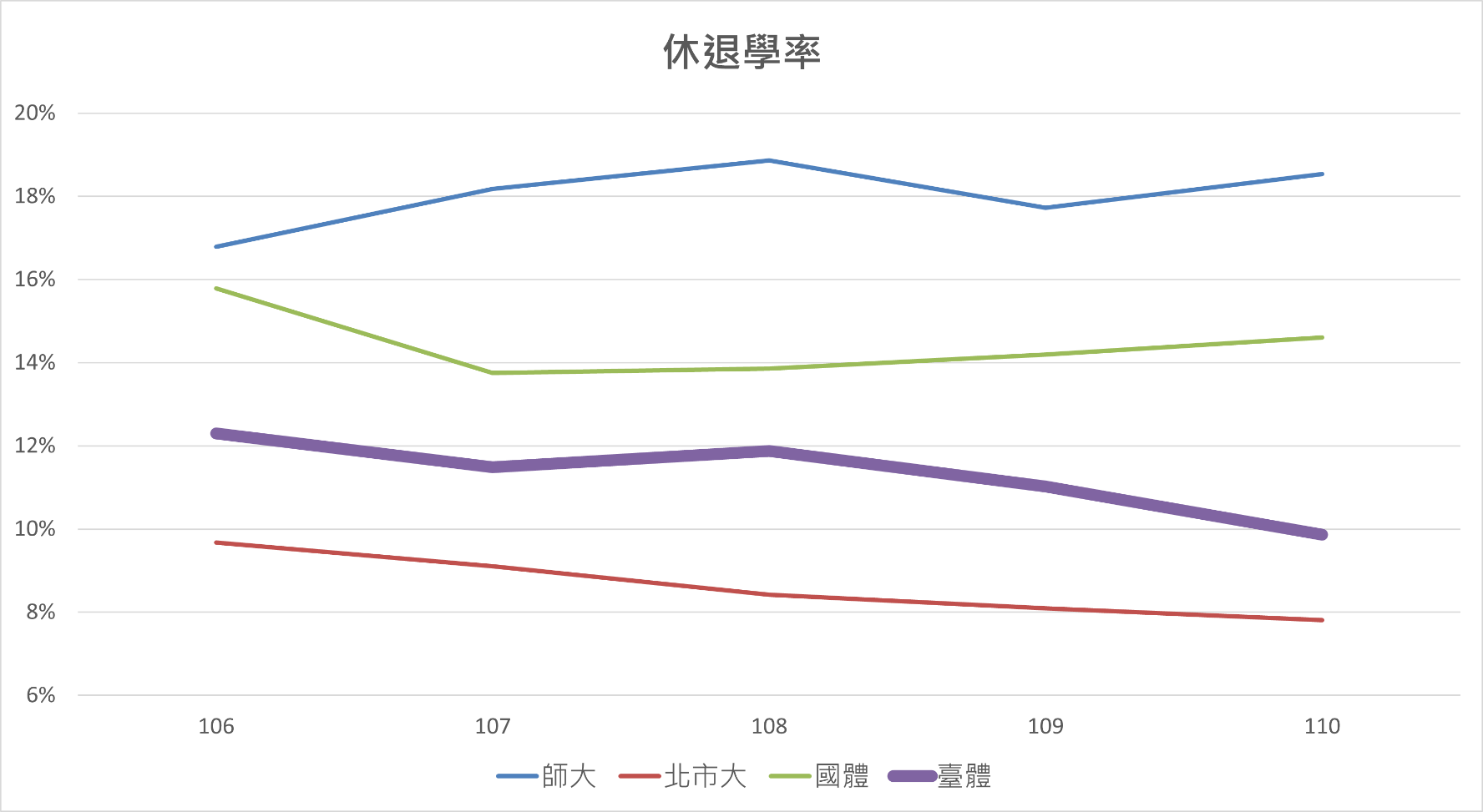 5
休退學人數
基準日：112年3月15日
6
數位新時代-「教」與「學」
7
From internet: https://ouorange.com/about
教學現場的轉變
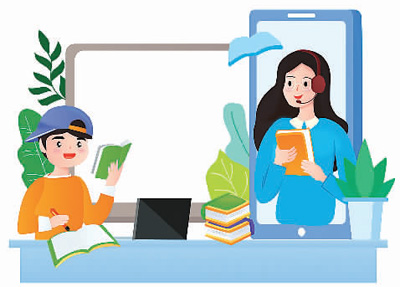 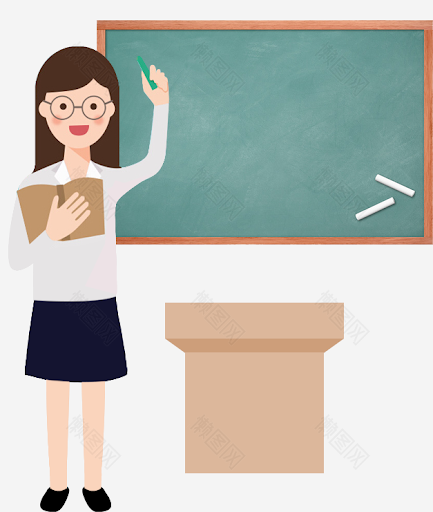 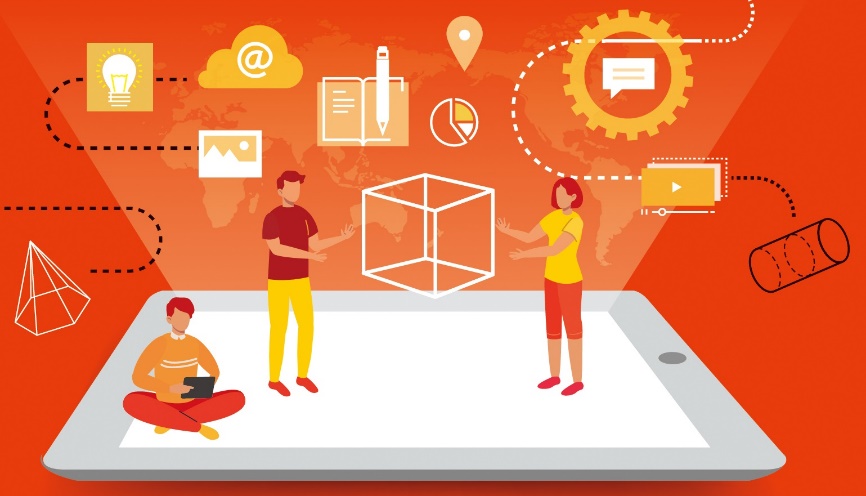 8
From internet
教學現場的轉變(cont.)
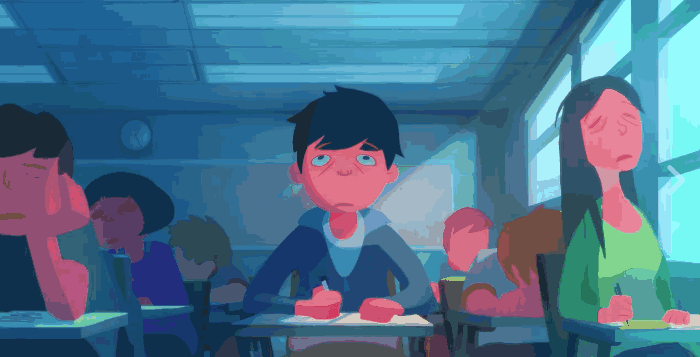 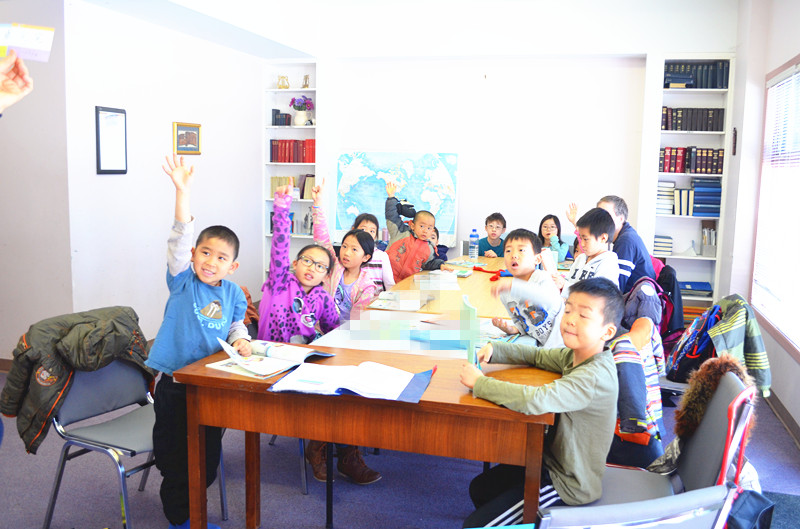 教師的權威建築在學生的痛苦上
《說文解字》：「教，上所施，下所效也。」
快樂的學習也許是老師的壓力!!
9
From internet
教學現場的轉變(cont.)
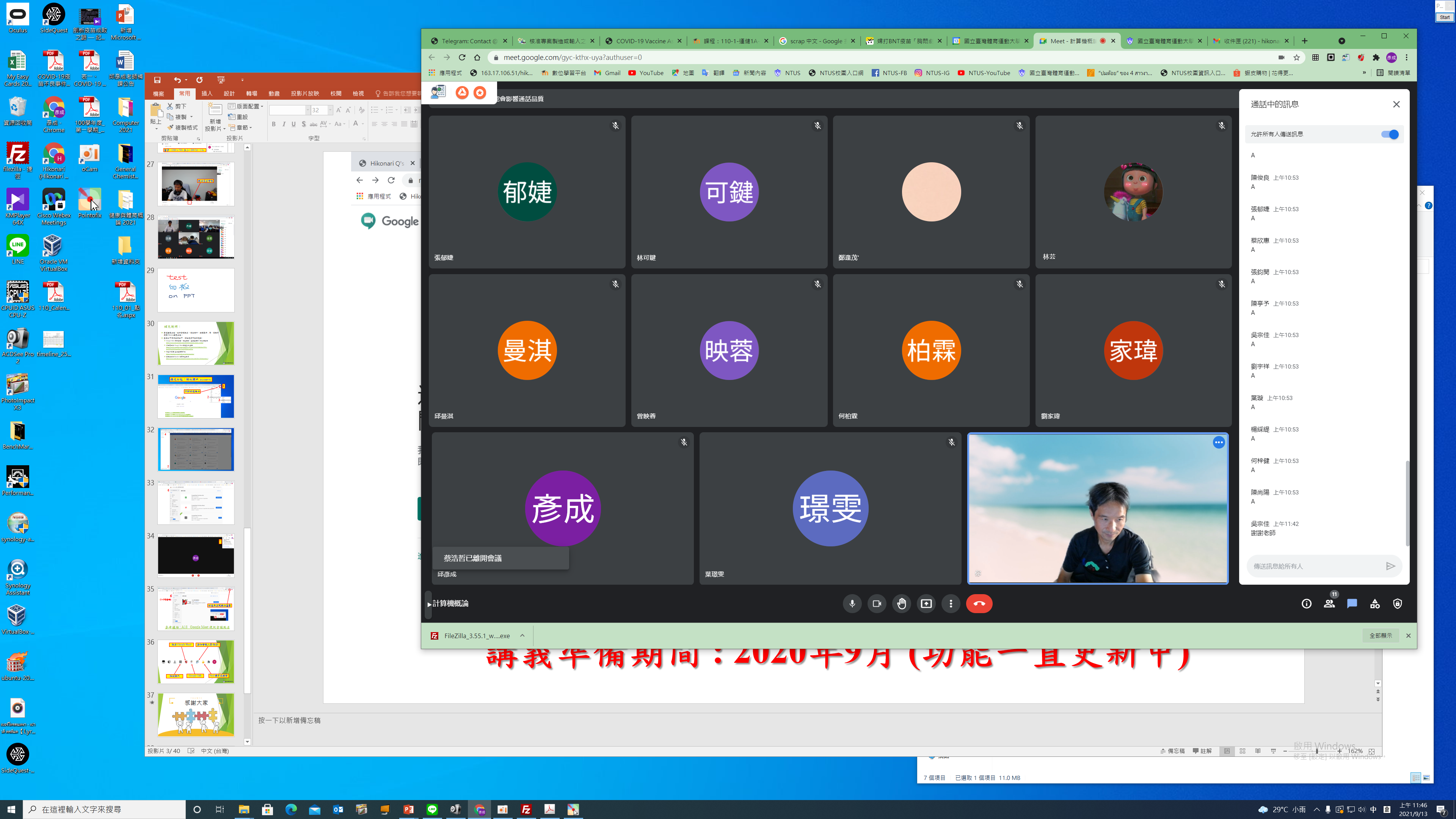 10
教學現場的轉變(cont.)
教育部生生用平板政策
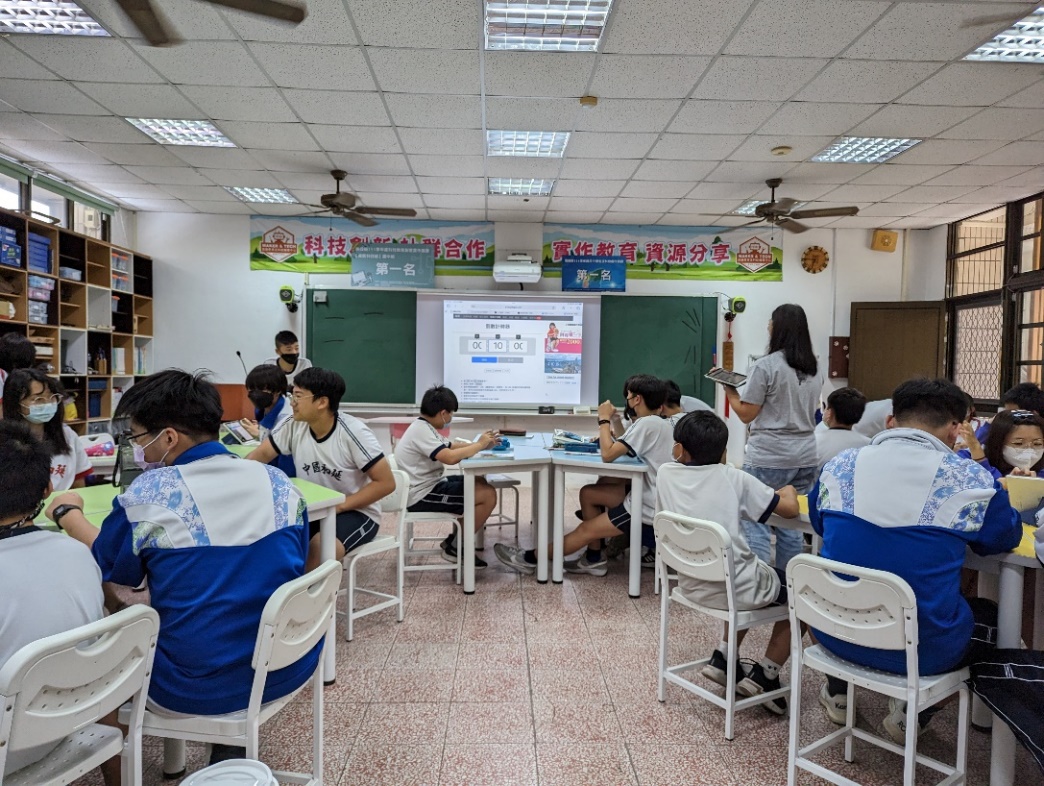 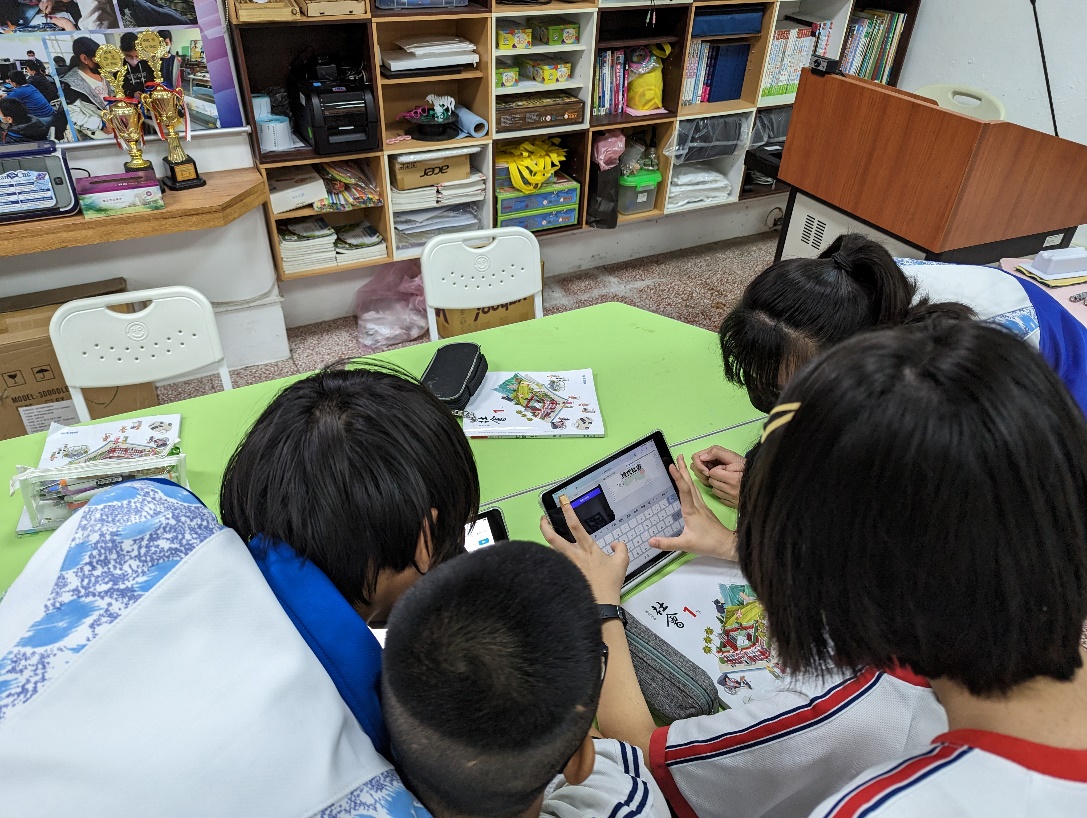 11
From internet
IRS-即時回饋系統
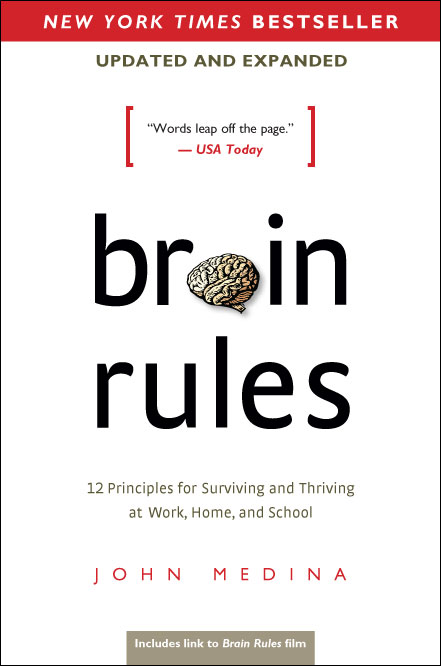 Event!!
12
From internet
未來發展
VR/AR、元宇宙
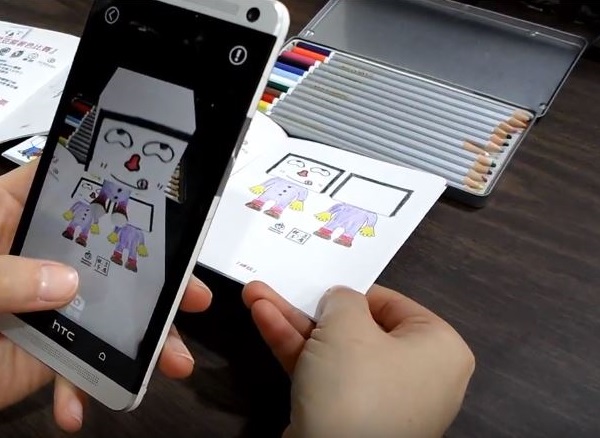 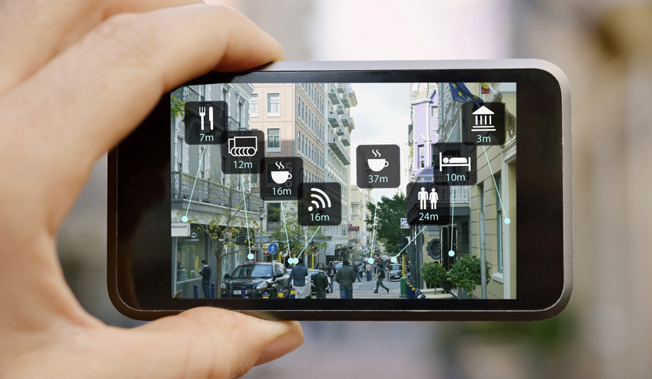 13
From internet
未來發展(cont.)
教學精進不變法則!!
變!

變!!

變!!!
14
結論
善用網路資源，教學多樣化，數位教學更有趣!!

軟體夠用即可。

專業教學，是不斷重覆練習累積而來!!
專業教學將能協助學生更進一步學習與成長。
15
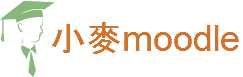 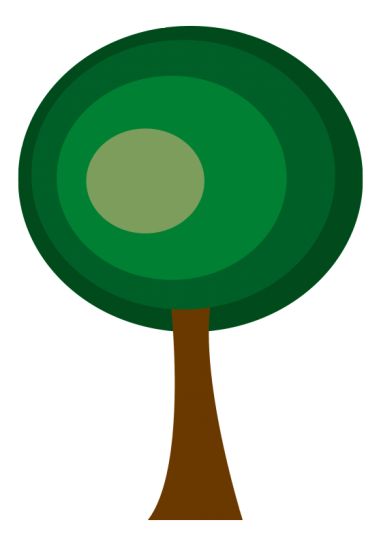 THANK 
                     YOU
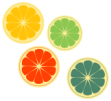 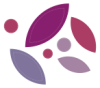 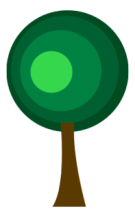 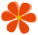 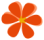 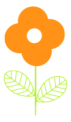 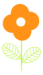 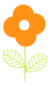 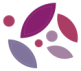 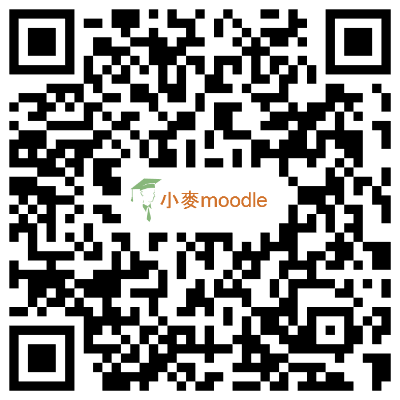 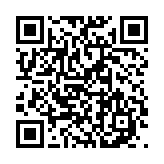 敬請指教
wkb@wkb.idv.tw
16